A random and speedy paper review
1/26/2018
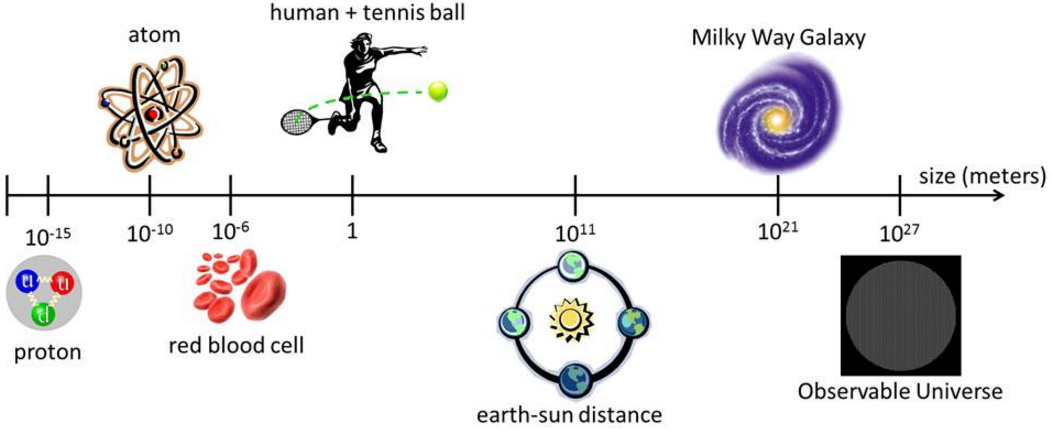 Cosmology and astronomy
Condensed matter
Quantum physics, AMO
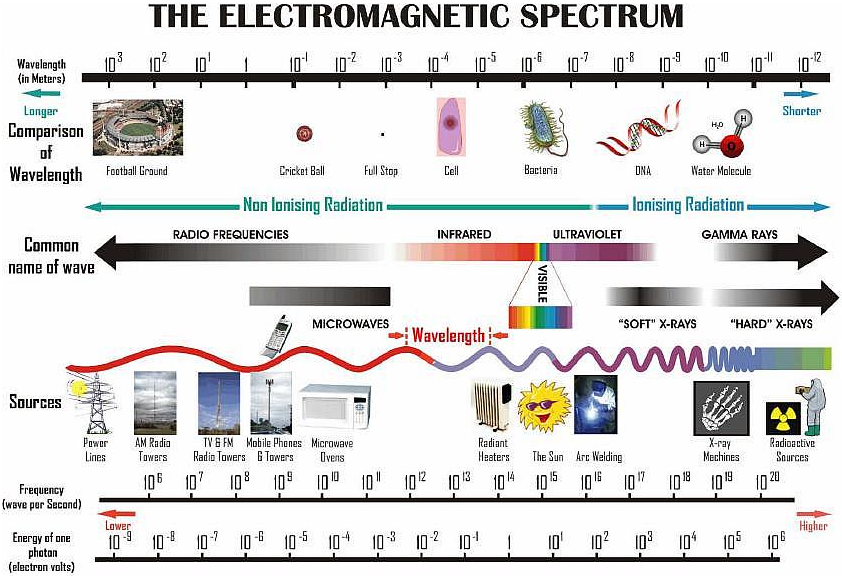 Length scale mismatch due to diffraction limit!!
Scattering-type scanning near-field optical microscope (s-SNOM)
Michaelson interferometer
Focusing optics
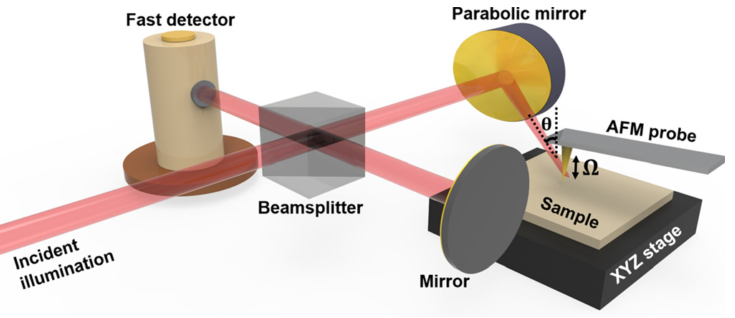 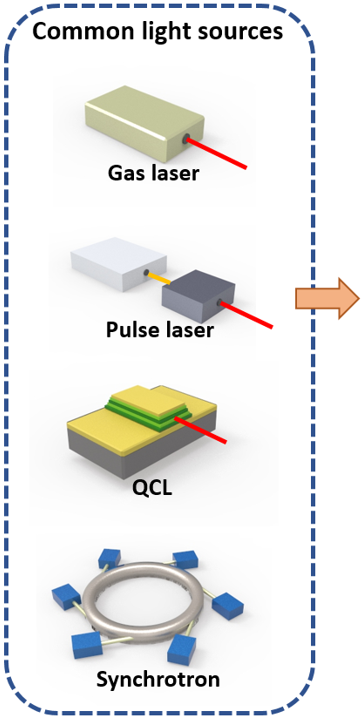 Atomic force microscope (AFM)
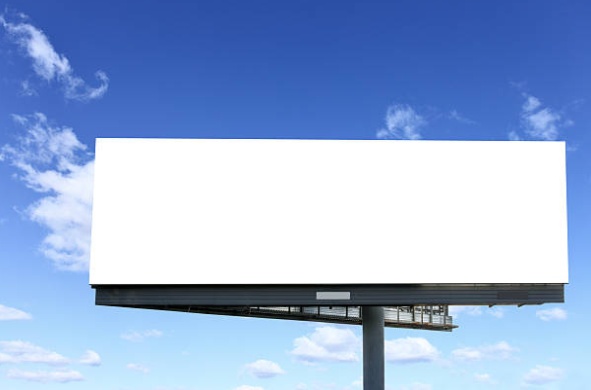 A quantitative approach 
to nano optics
02/06/2018
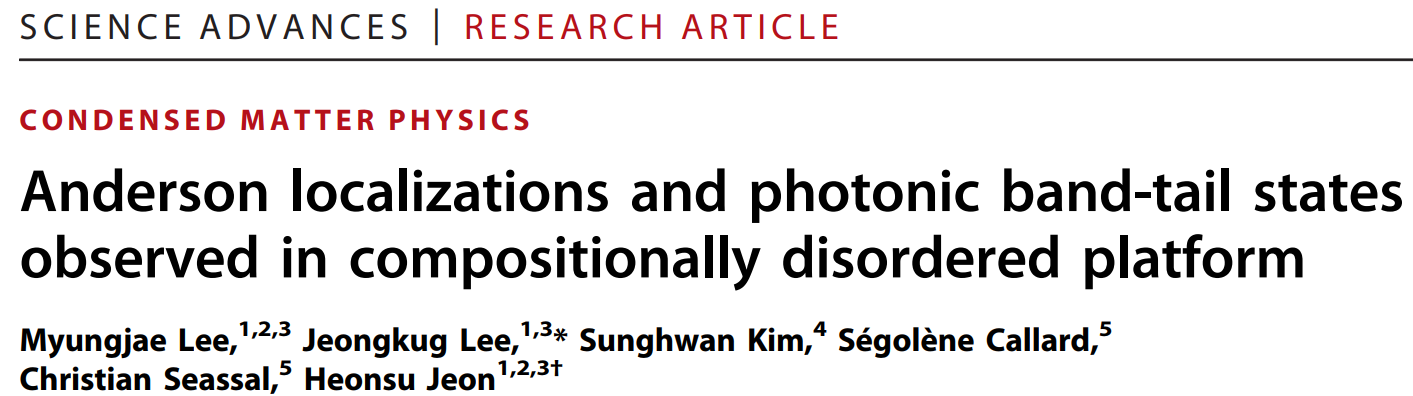 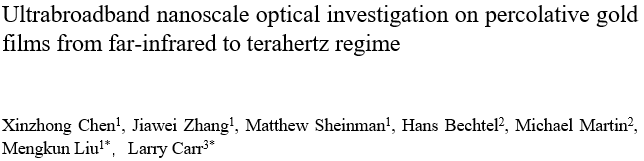 Anderson suggested that random potential fluctuations superimposed in a periodic lattice structure can produce a wide variety of electronic eigenstates that span from diffusive to localized states.

It was found that localization could also occur in classical waves, such as electromagnetic waves (photons).

Previous experimental evidence regarding photon localization is, however, predominantly based on macroscopic and collective data.
Radom gold film
2D photonic crystal alloy
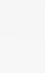 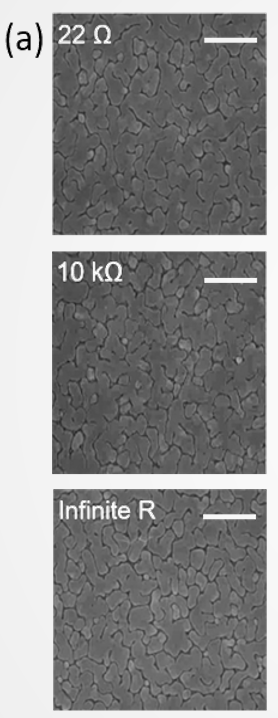 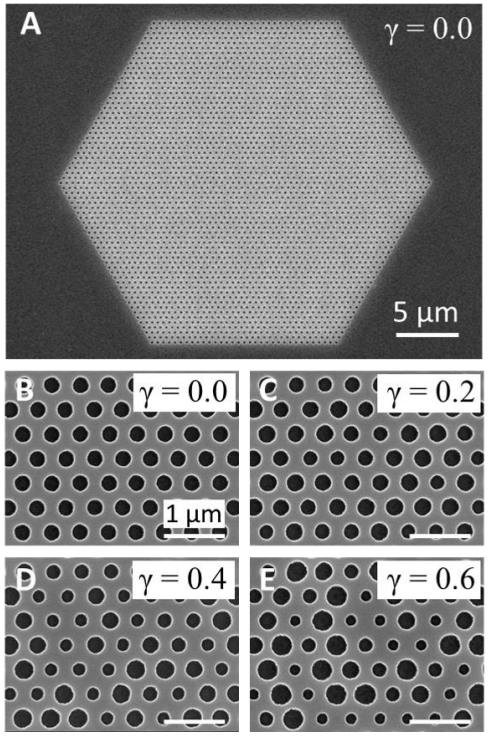 µPL
FTIR
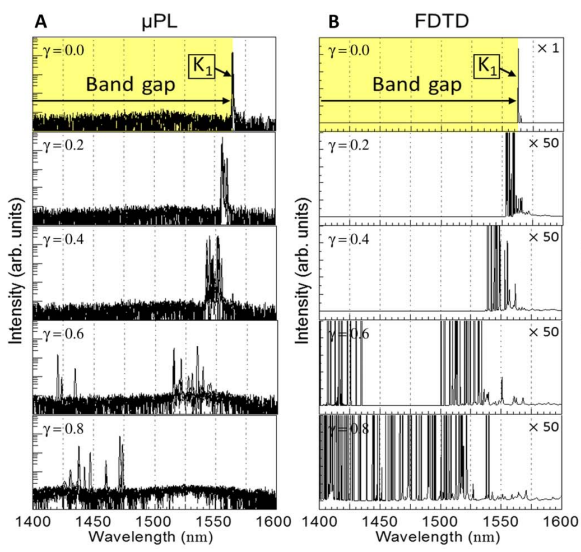 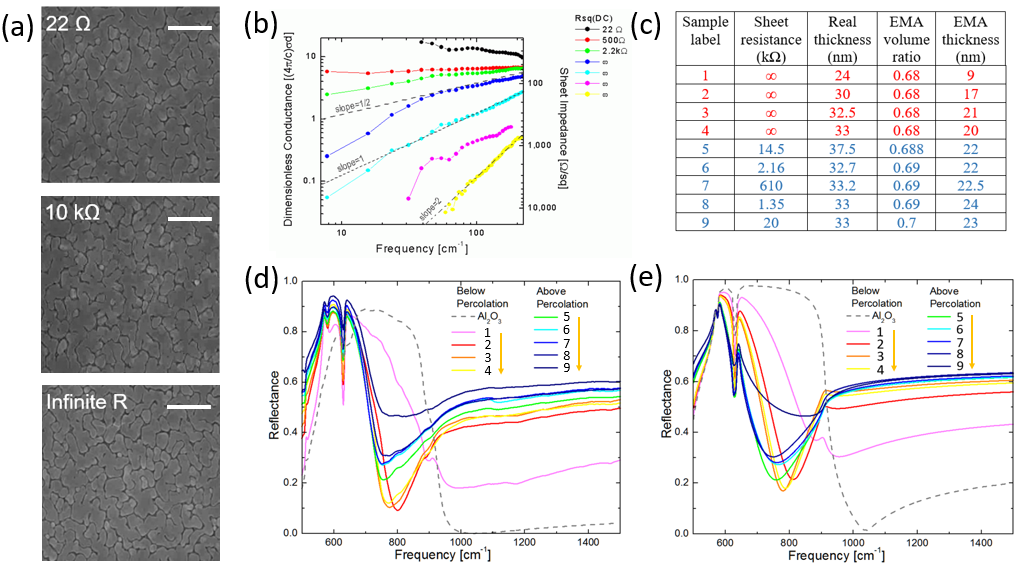 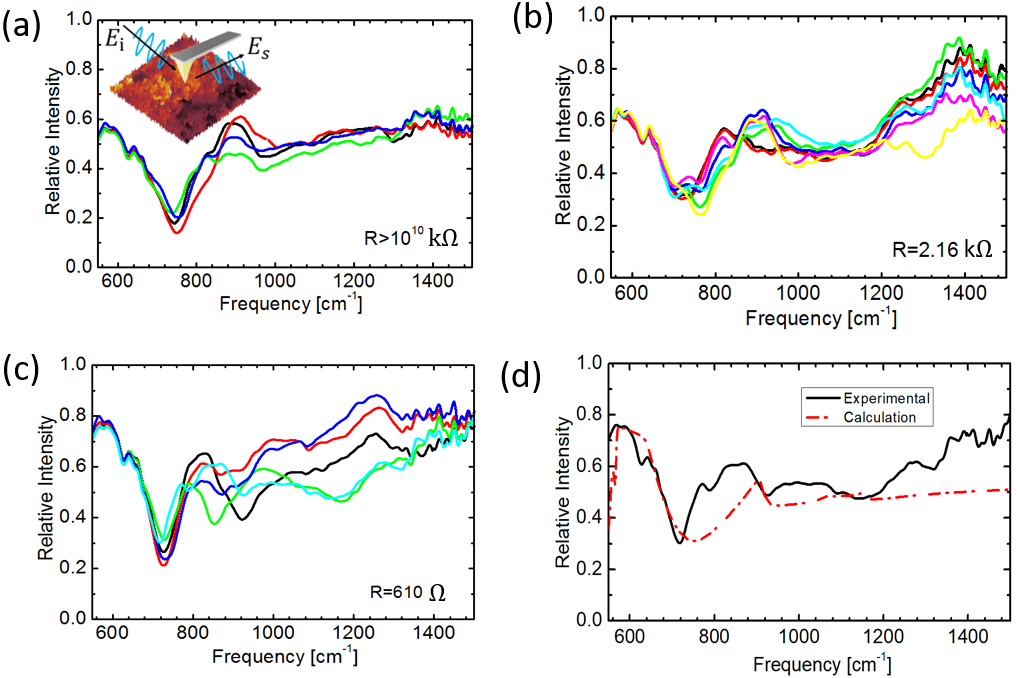 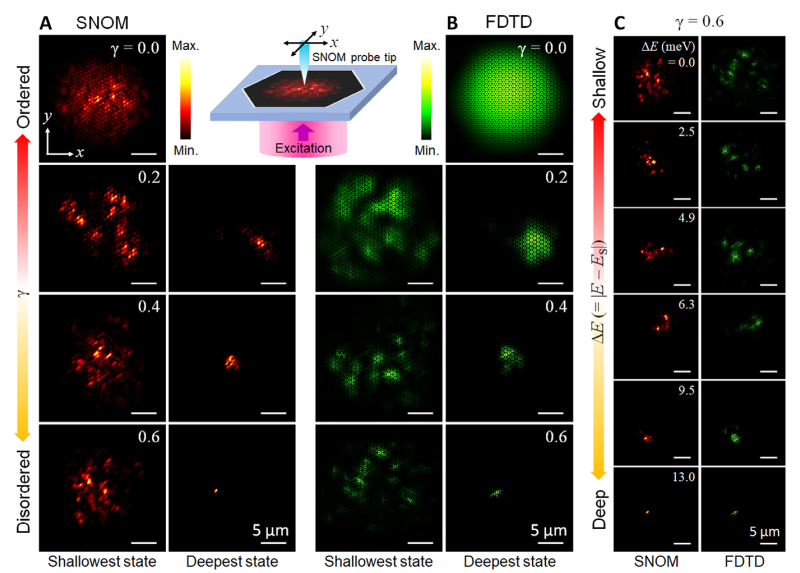 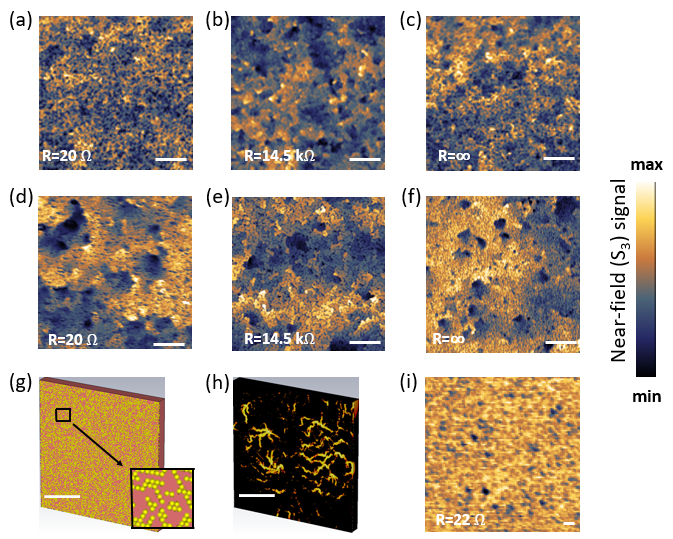 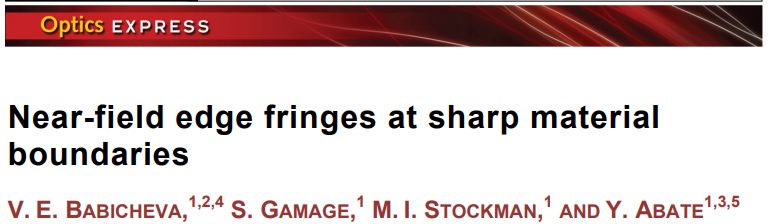 In s-SNOM experiments, near-field fringe formation at the sample edge is a rather complicated phenomenon

Possible reasons: excitations of edge states and resonances in the structure; Image artifacts due to feedback-related issues during rapid scanning around edges
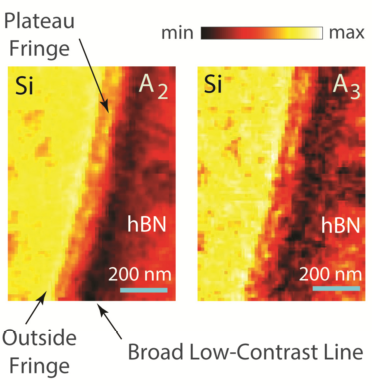 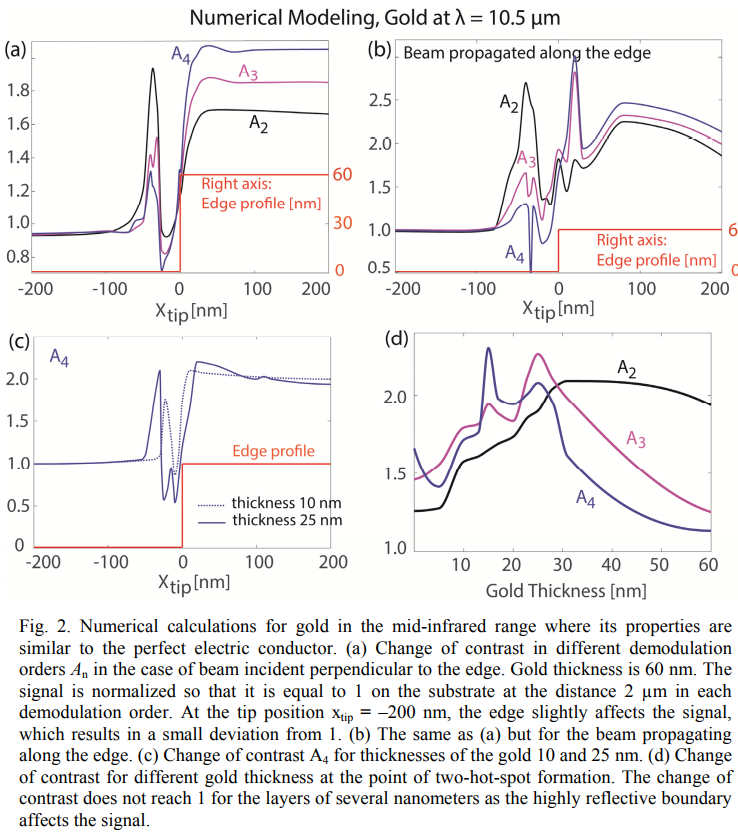 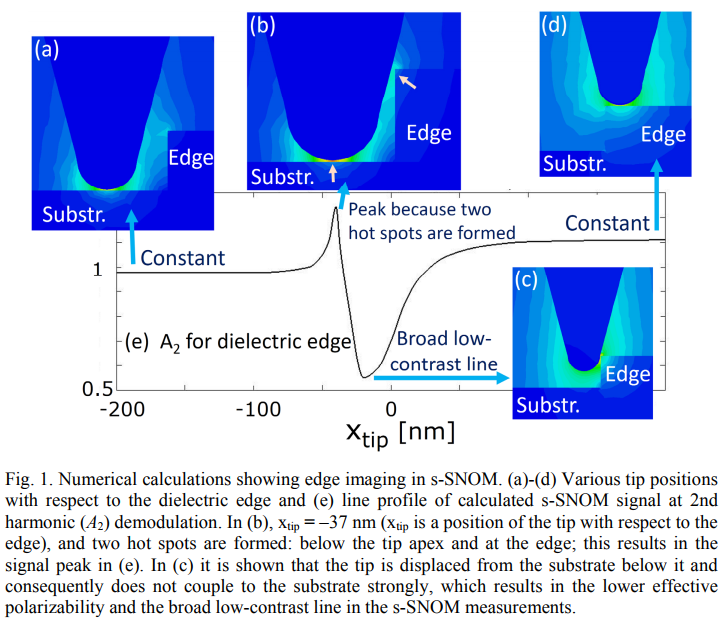 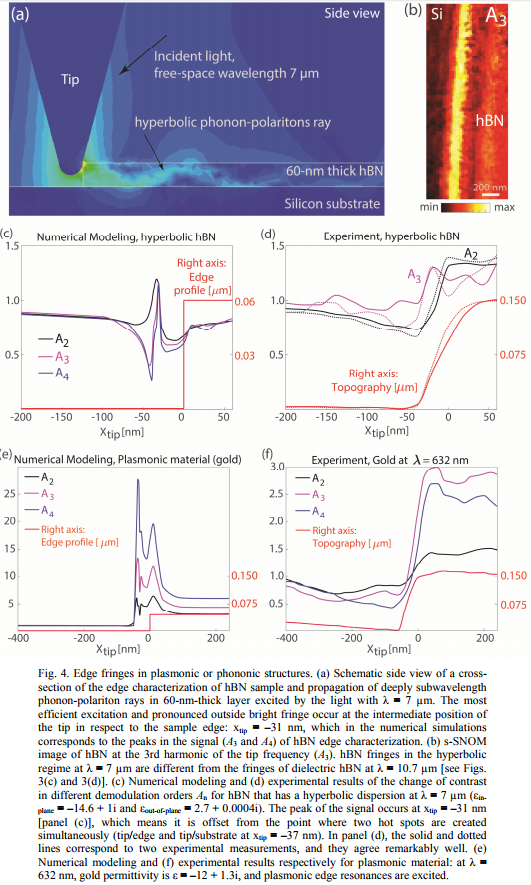 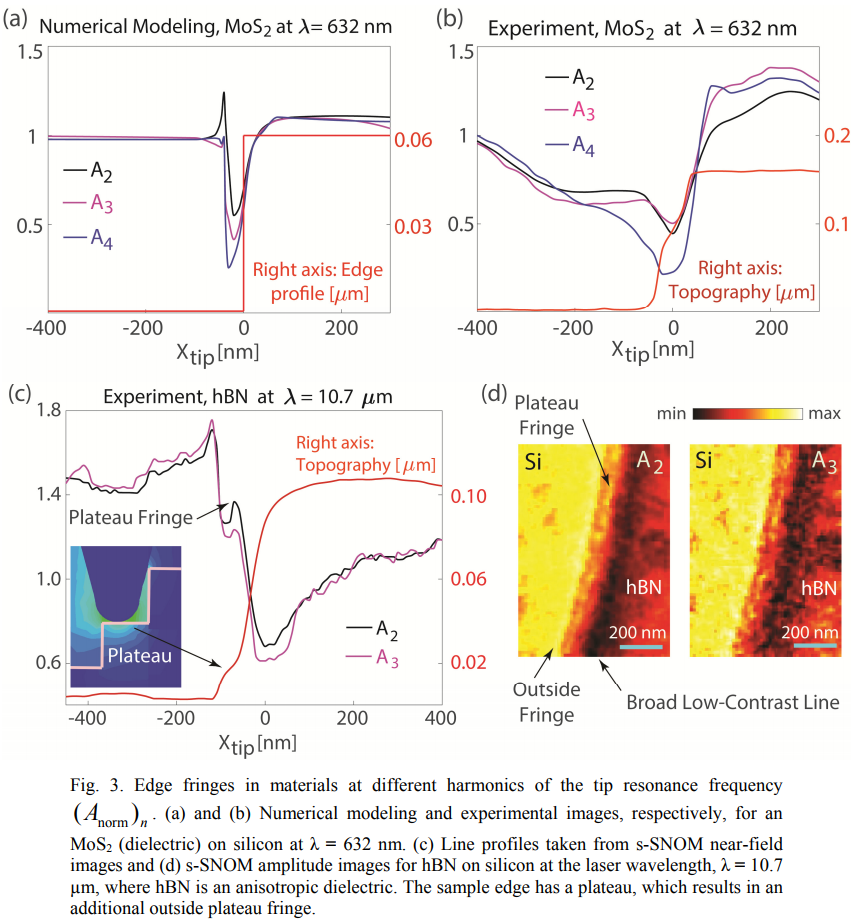 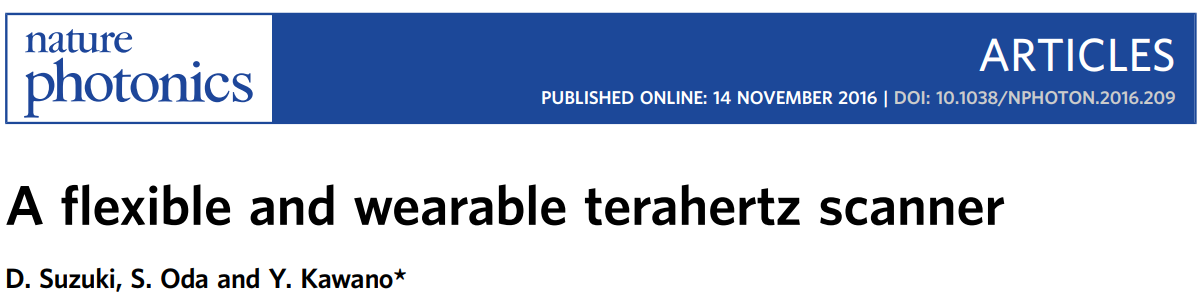 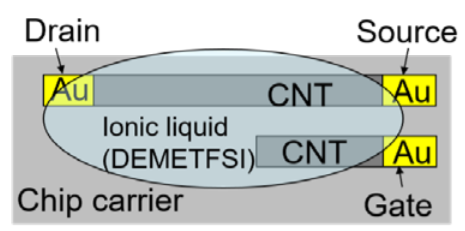 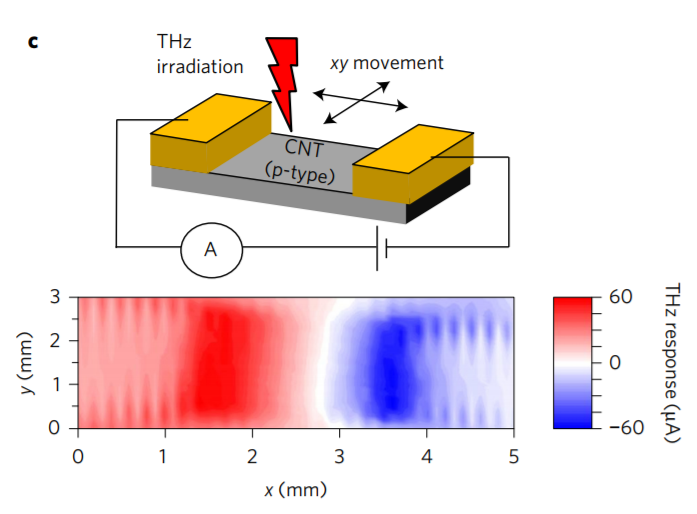 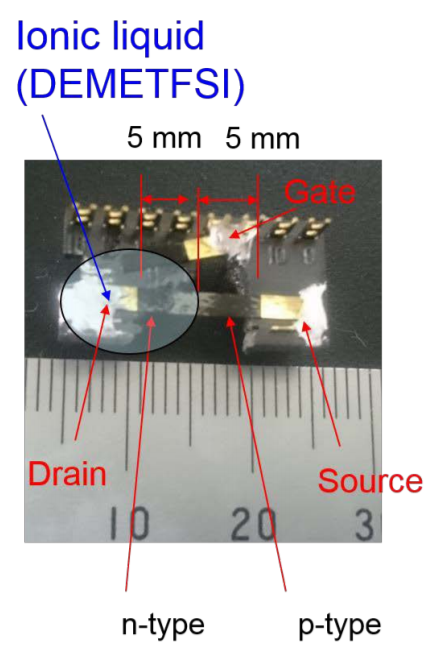 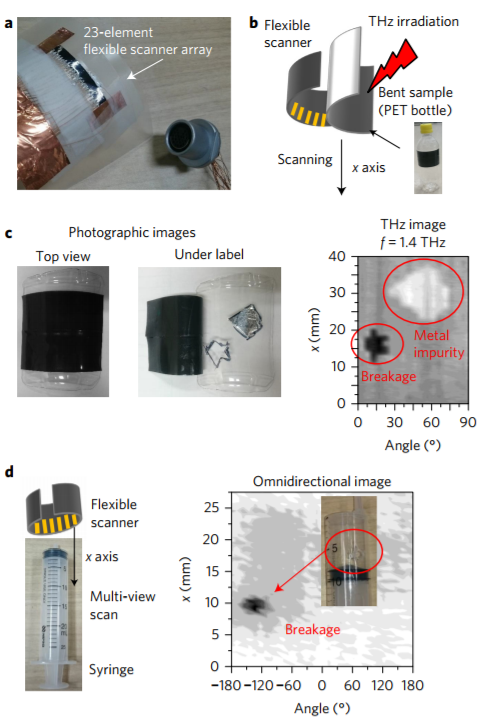 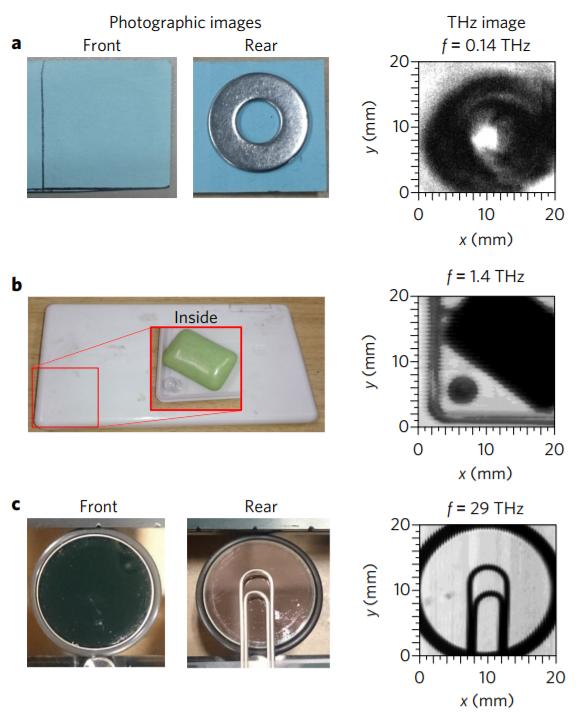 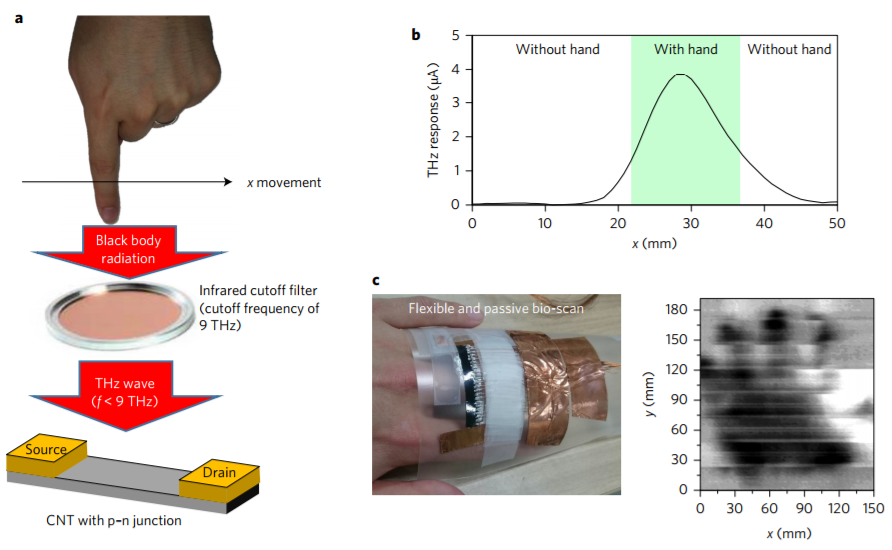 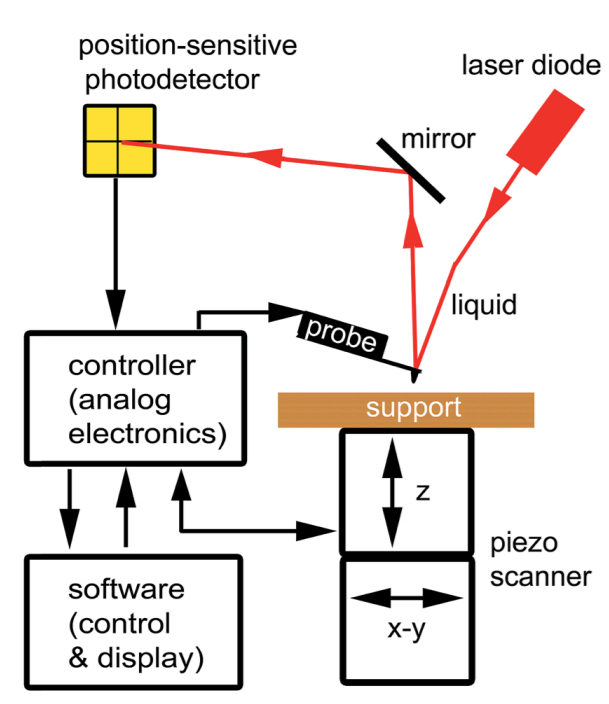 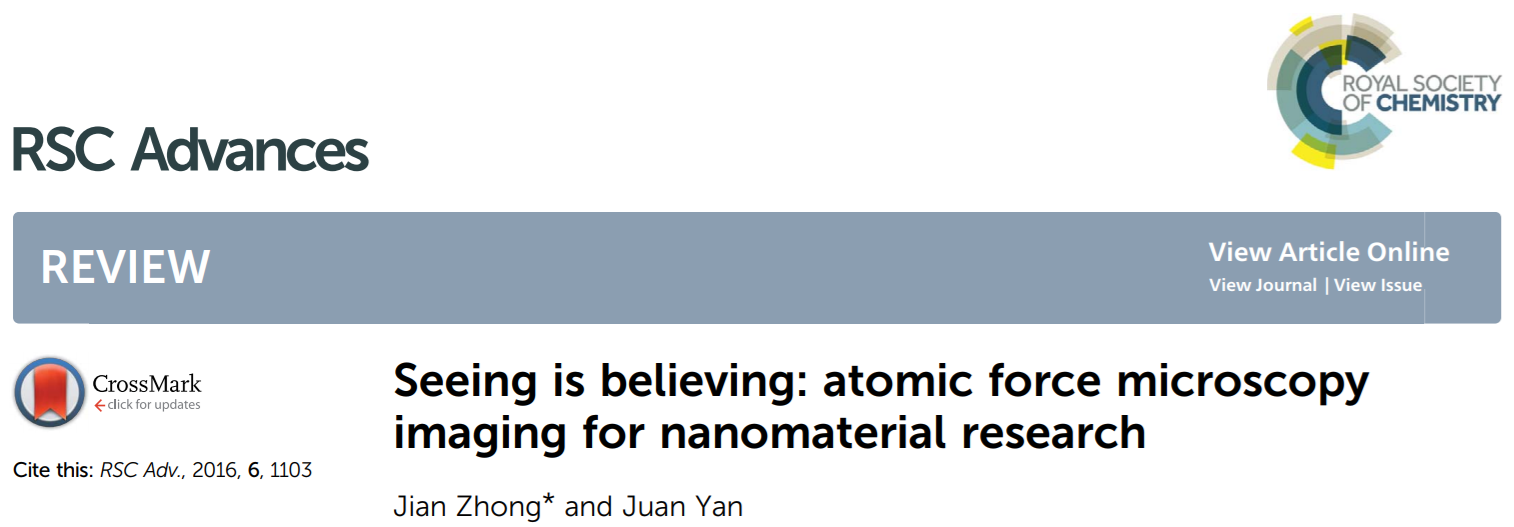 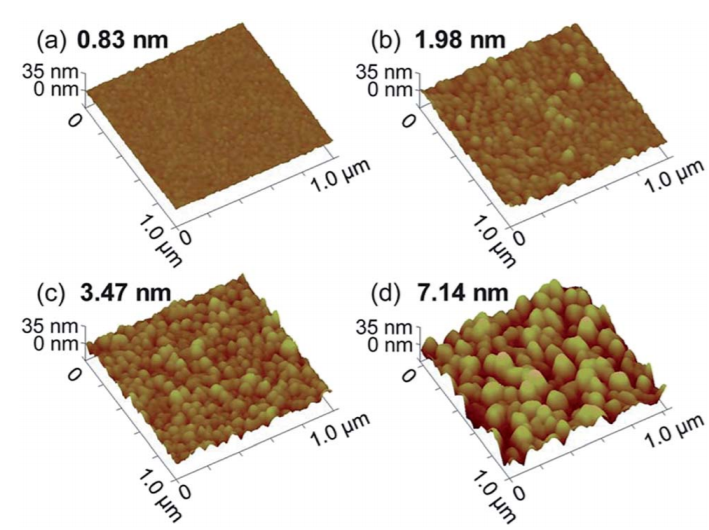